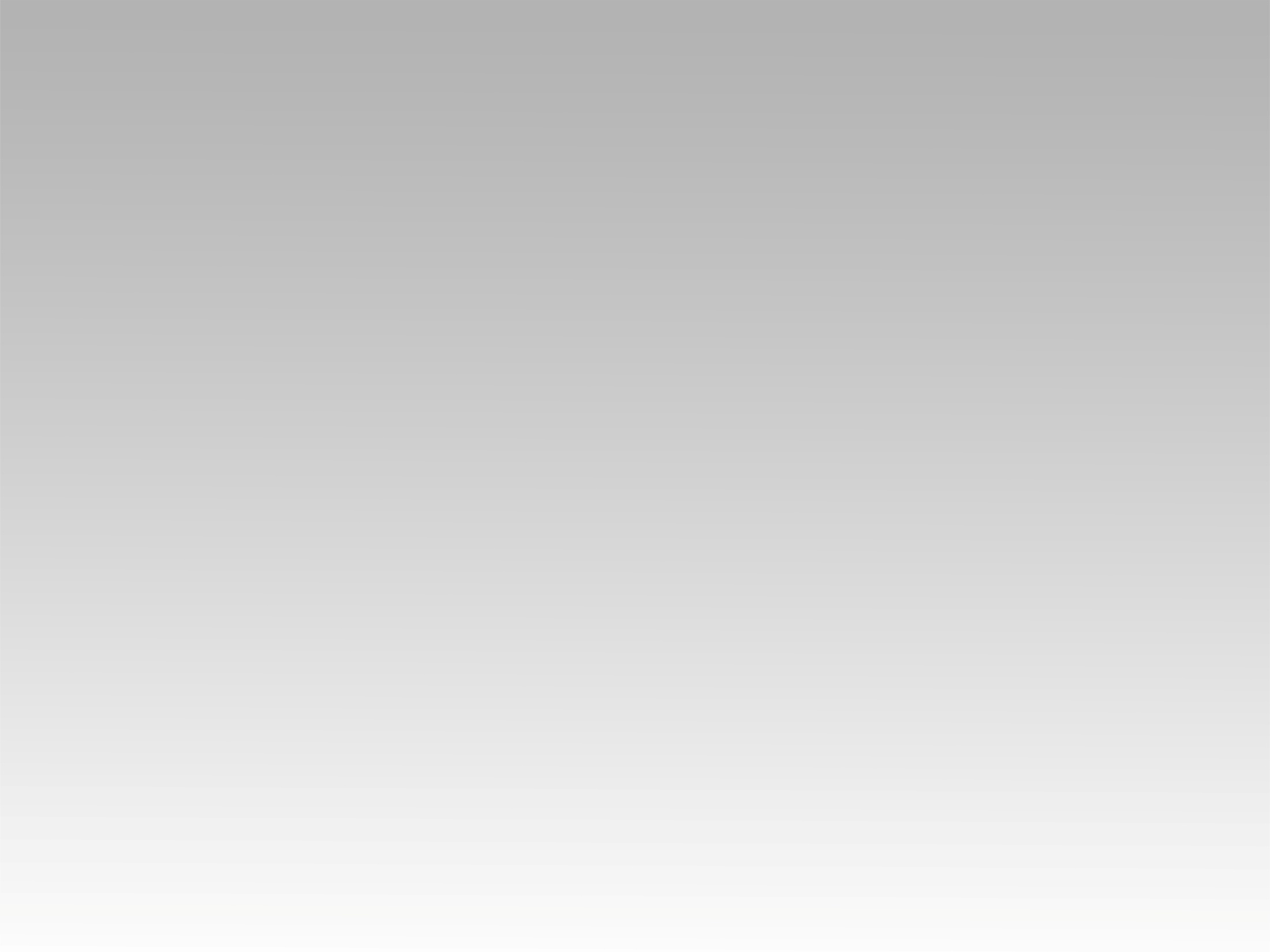 ميدلي
لما شعب المسيح يرنم
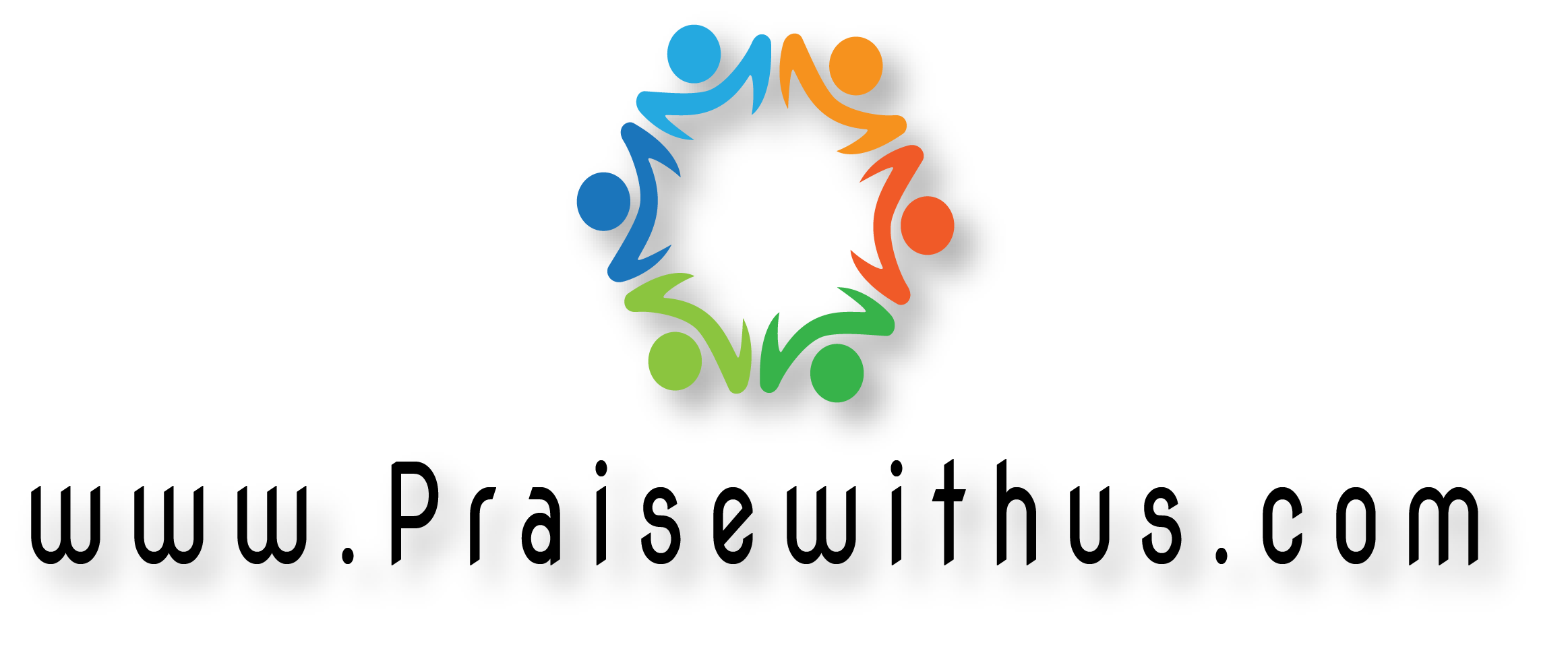 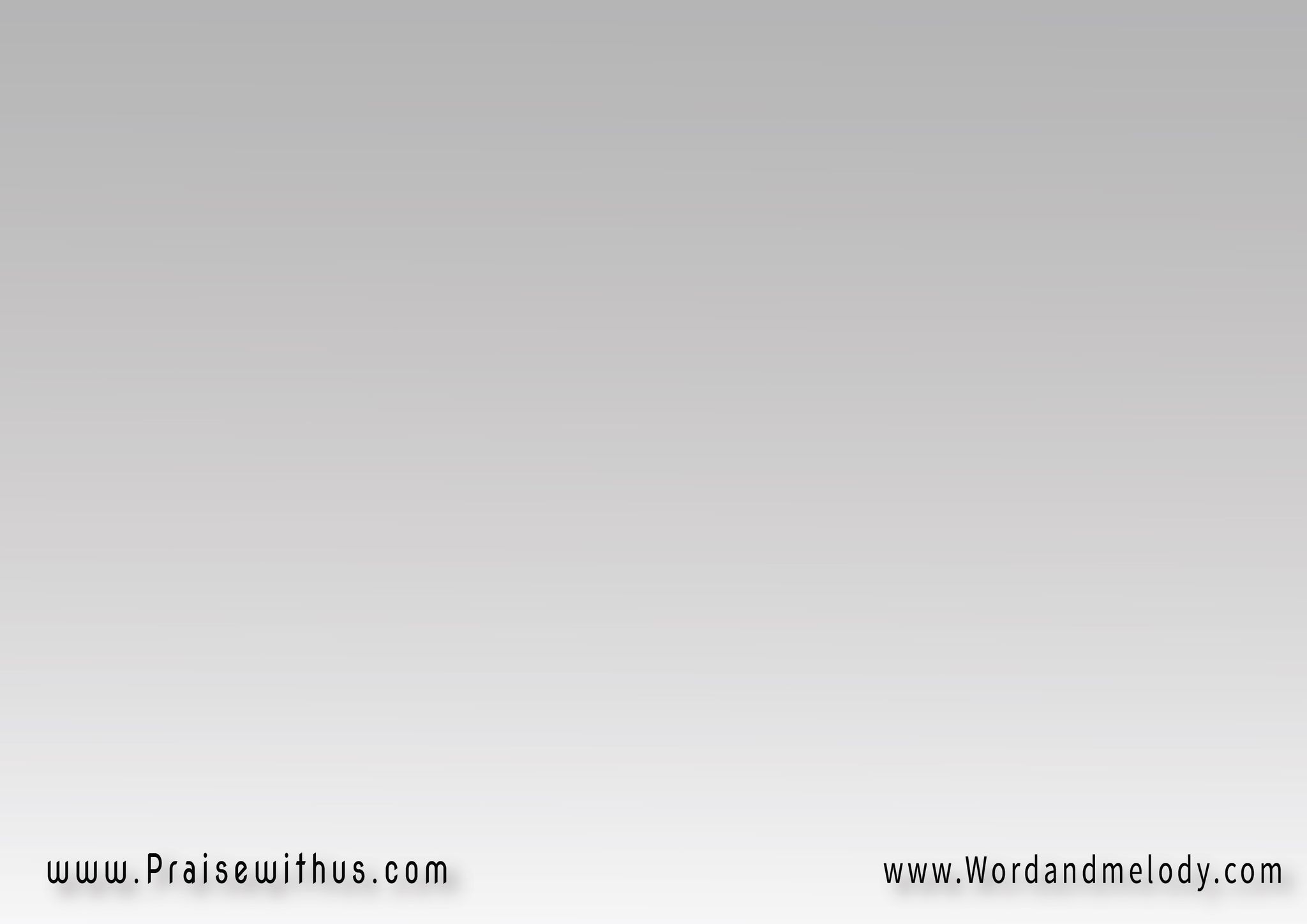 لما شعب المسيح يرنملإسم: يسوع العظيمالسما ترفع بيبانهاوتشاركنا فى الترانيم
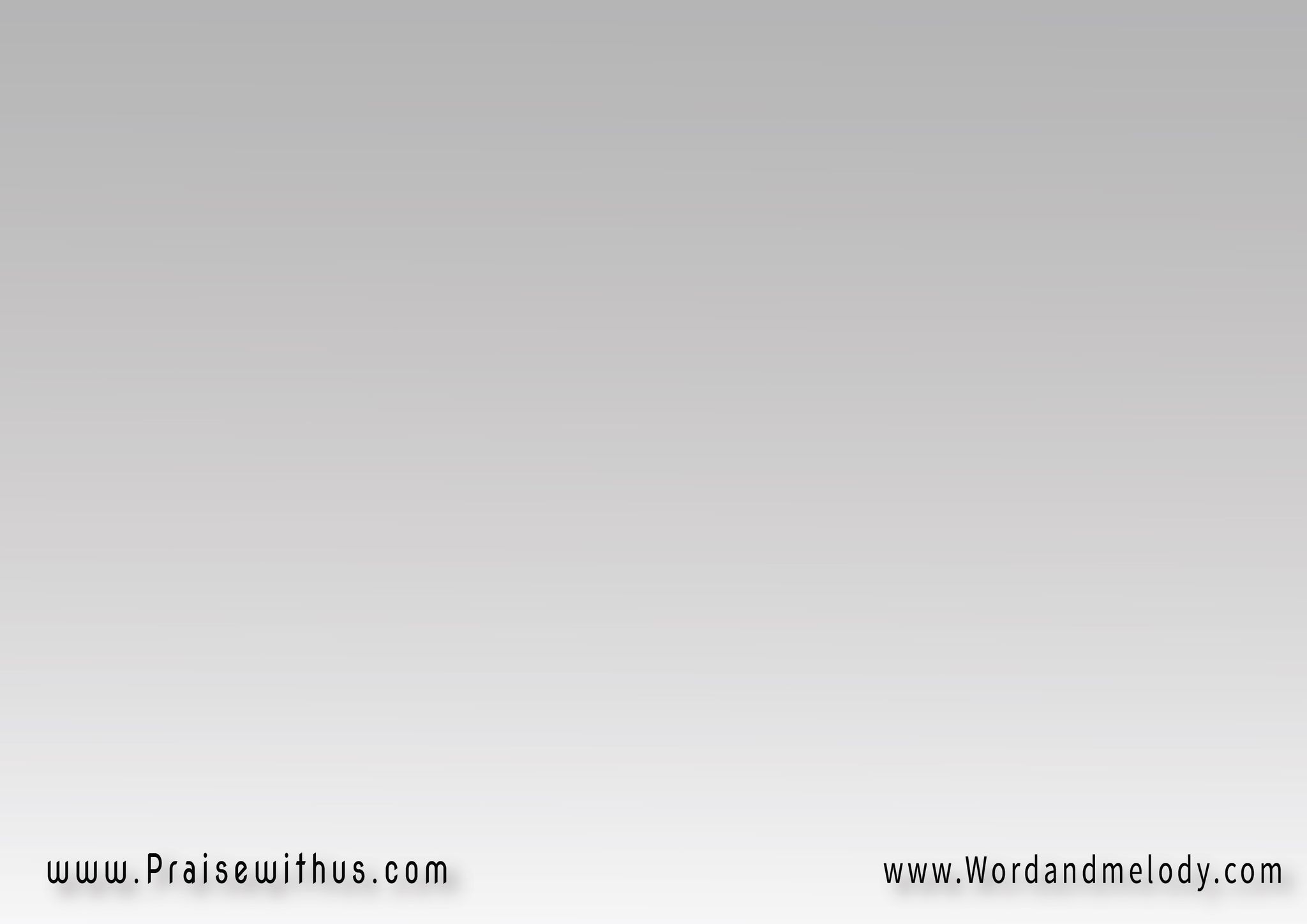 والإله يُرىَ بجمالهوالكنيسة مرنمة له:مستحق المجد وحدكوالعبادة والسجود
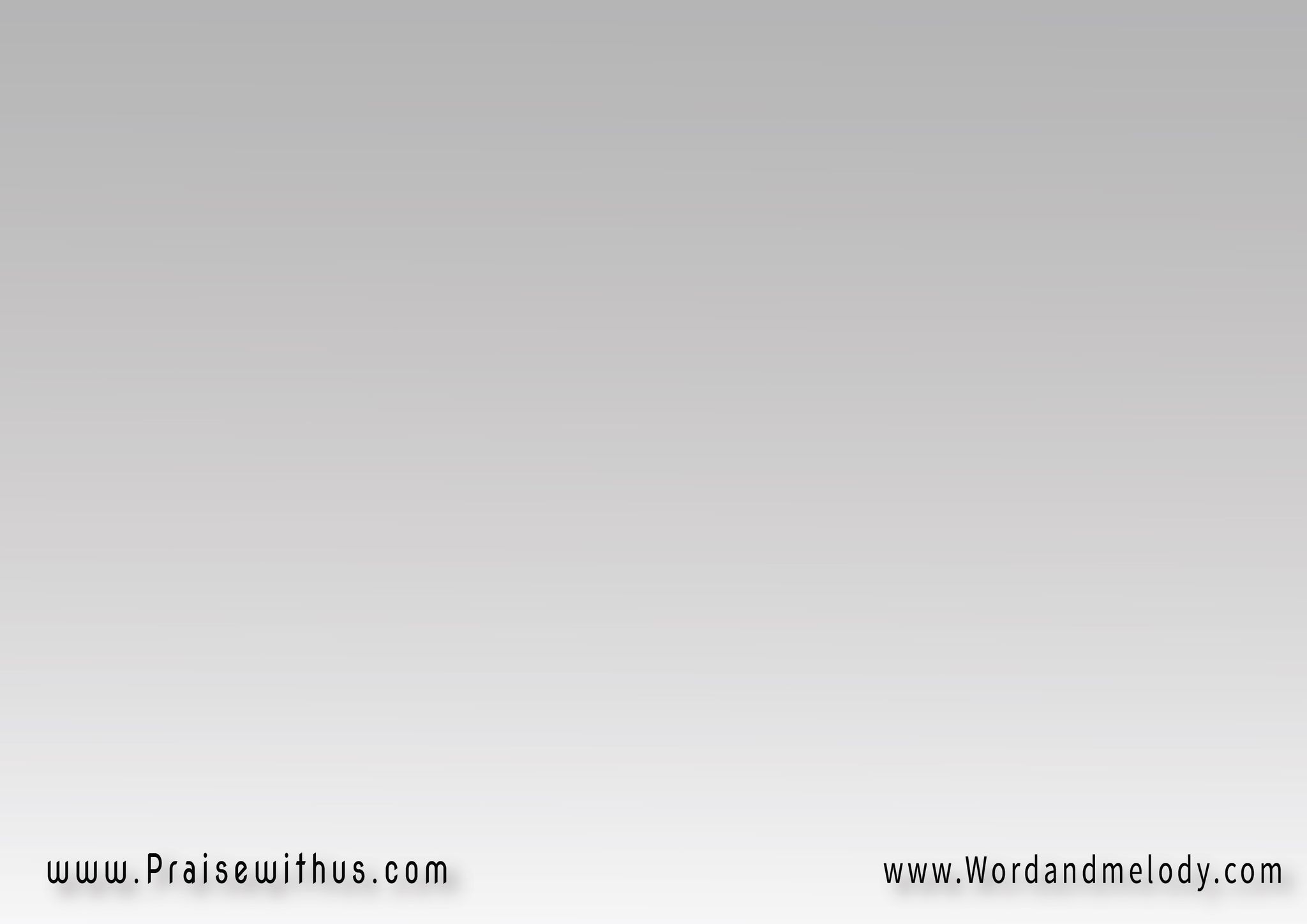 يا مرتبين موكب أعياد:قوموا بينا بالصليبهَنلِّف نتوج فى البلادربنا الحبيب
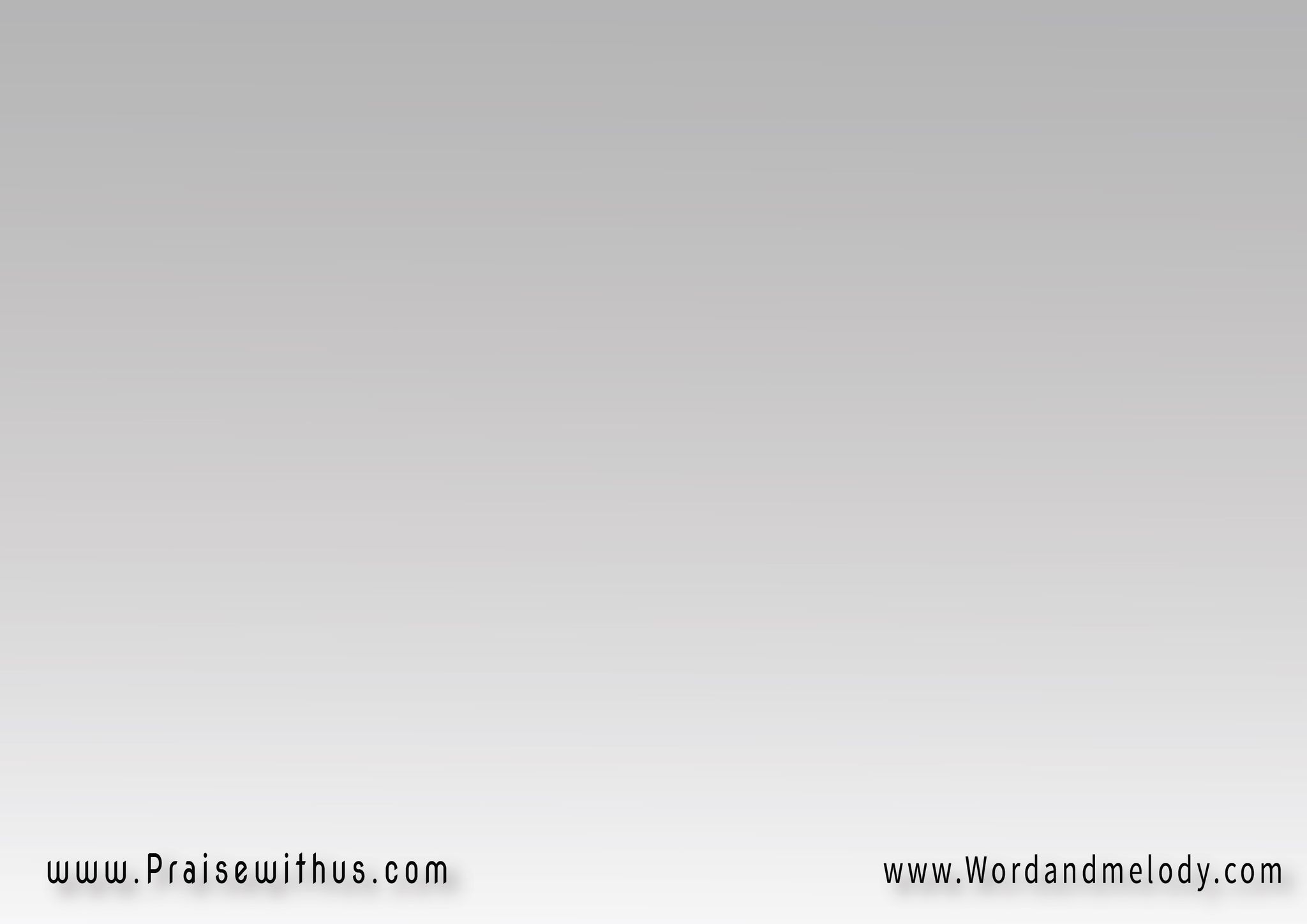 لما شعب المسيح يرنملإسم: يسوع العظيمالسما ترفع بيبانهاوتشاركنا فى الترانيم
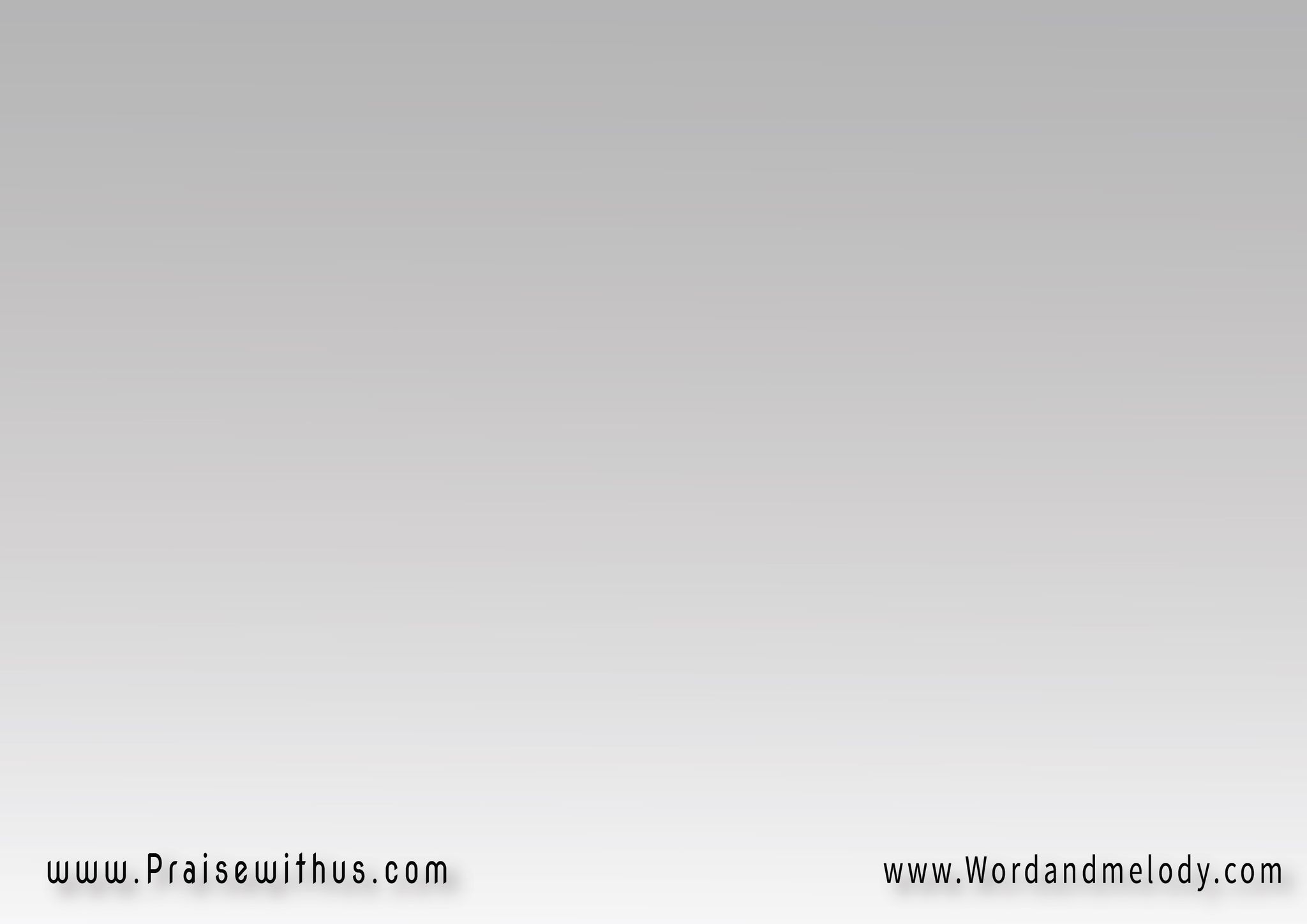 والمقيَّد والسجينوإللى مأسور من سنين:ينطلق من الفخ حالاًحُرّ من كل القيود
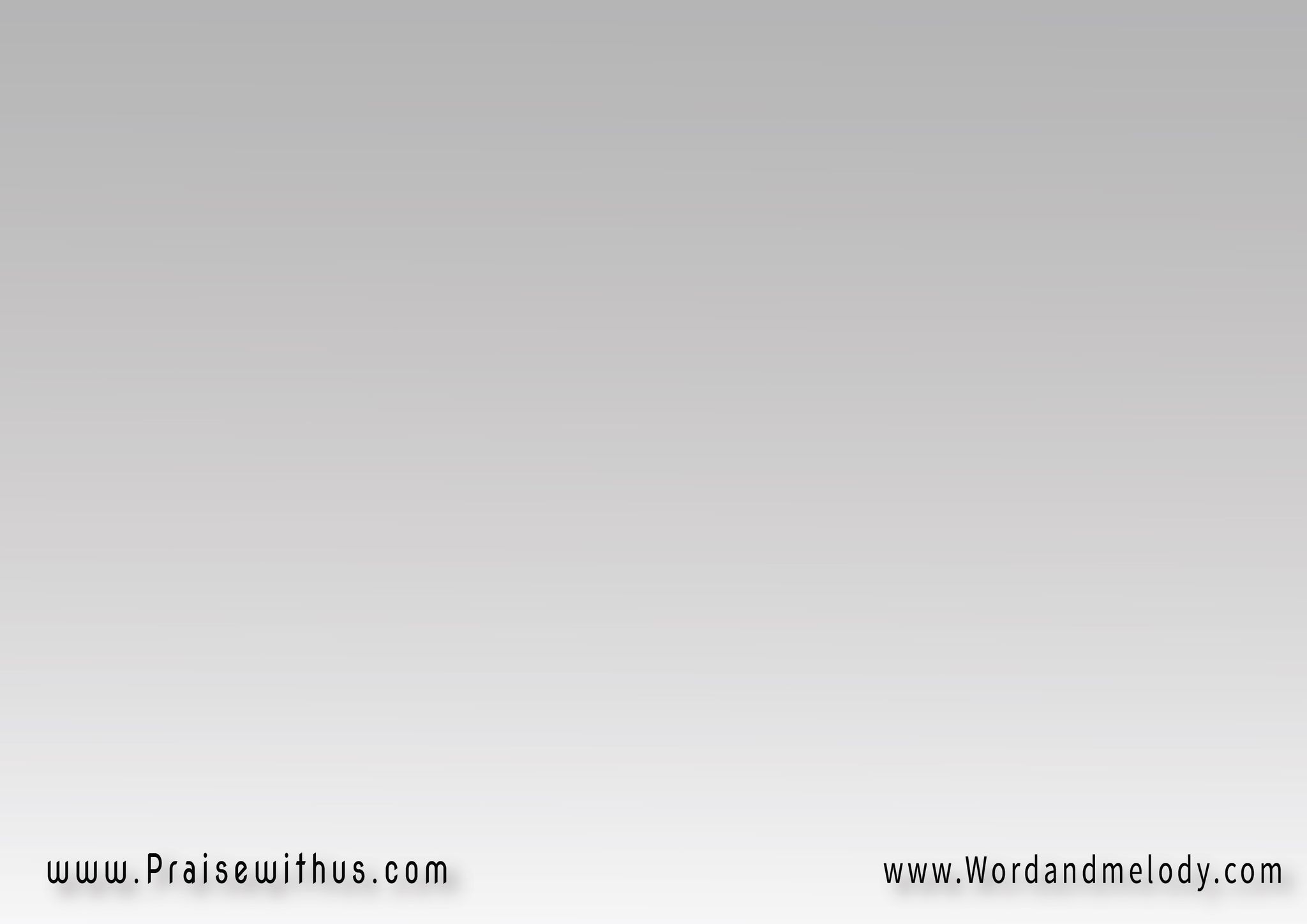 يا مرتبين موكب أعياد:قوموا بينا بالصليبهَنلِّف نتوج فى البلادربنا الحبيب
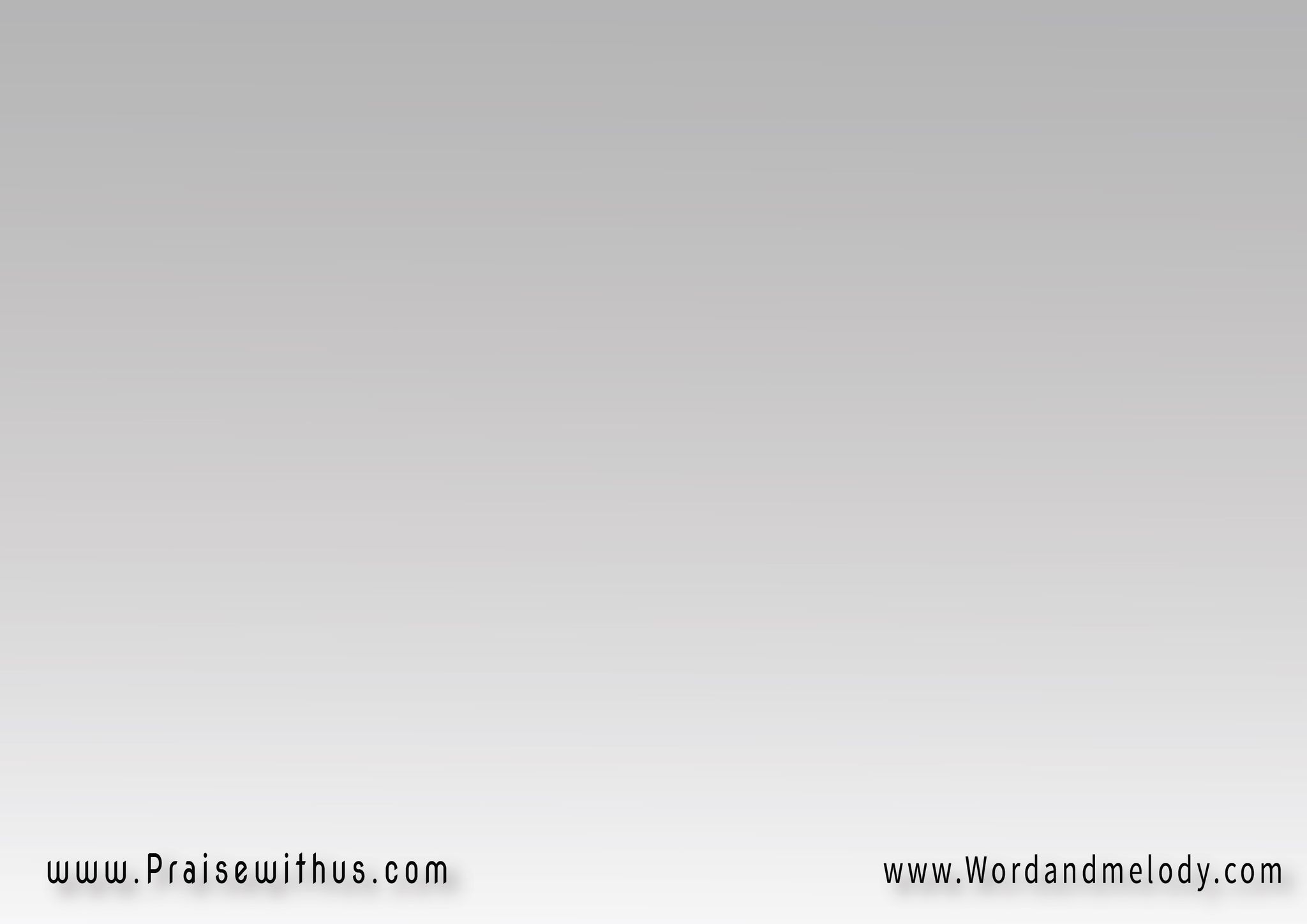 لما شعب المسيح يرنملإسم: يسوع العظيمالسما ترفع بيبانهاوتشاركنا فى الترانيم
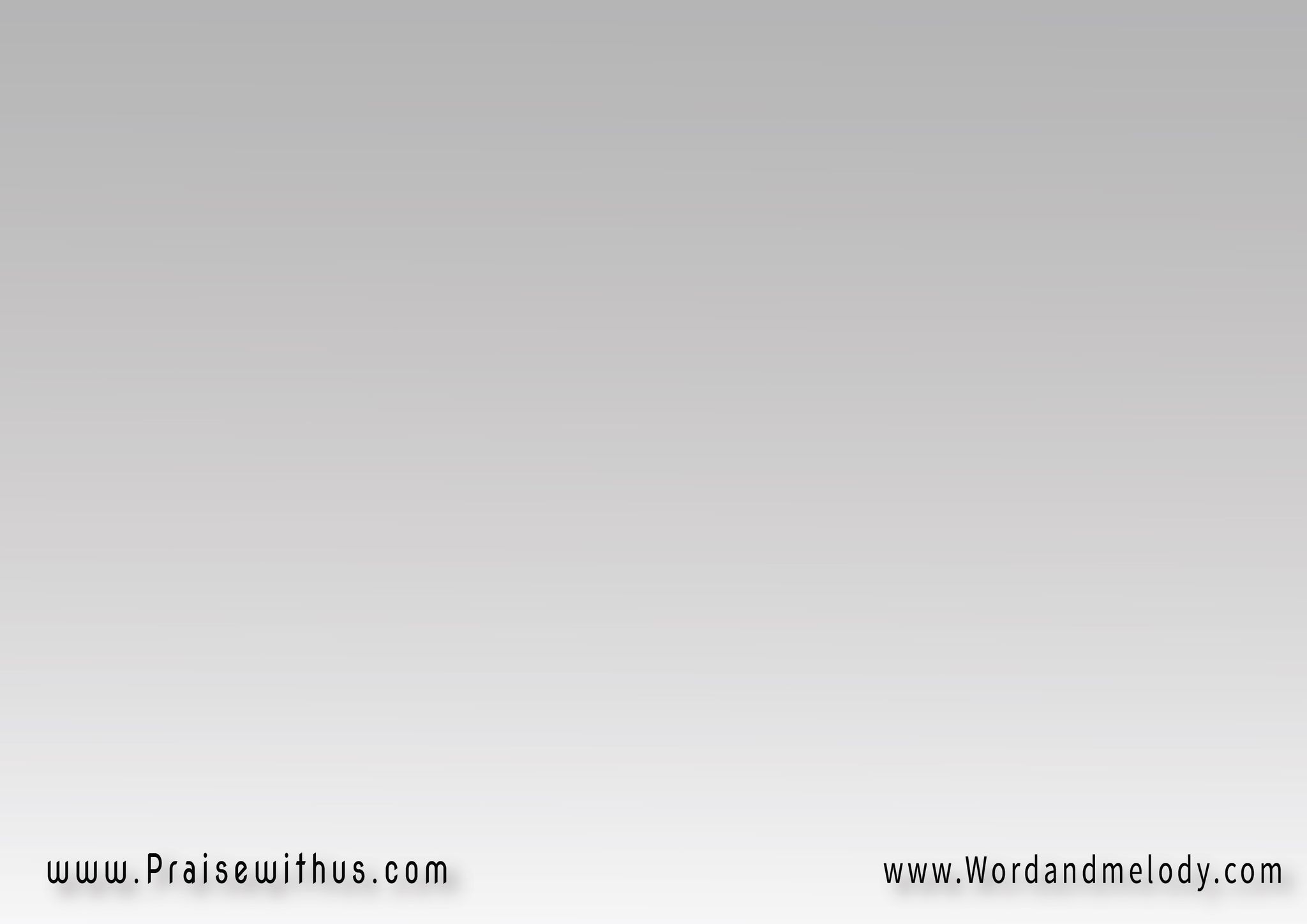 وكل روح ضد المسيح:ينهزم بدم الذبيحوالشيطان مالهوش مكانلما روحك راح يسود
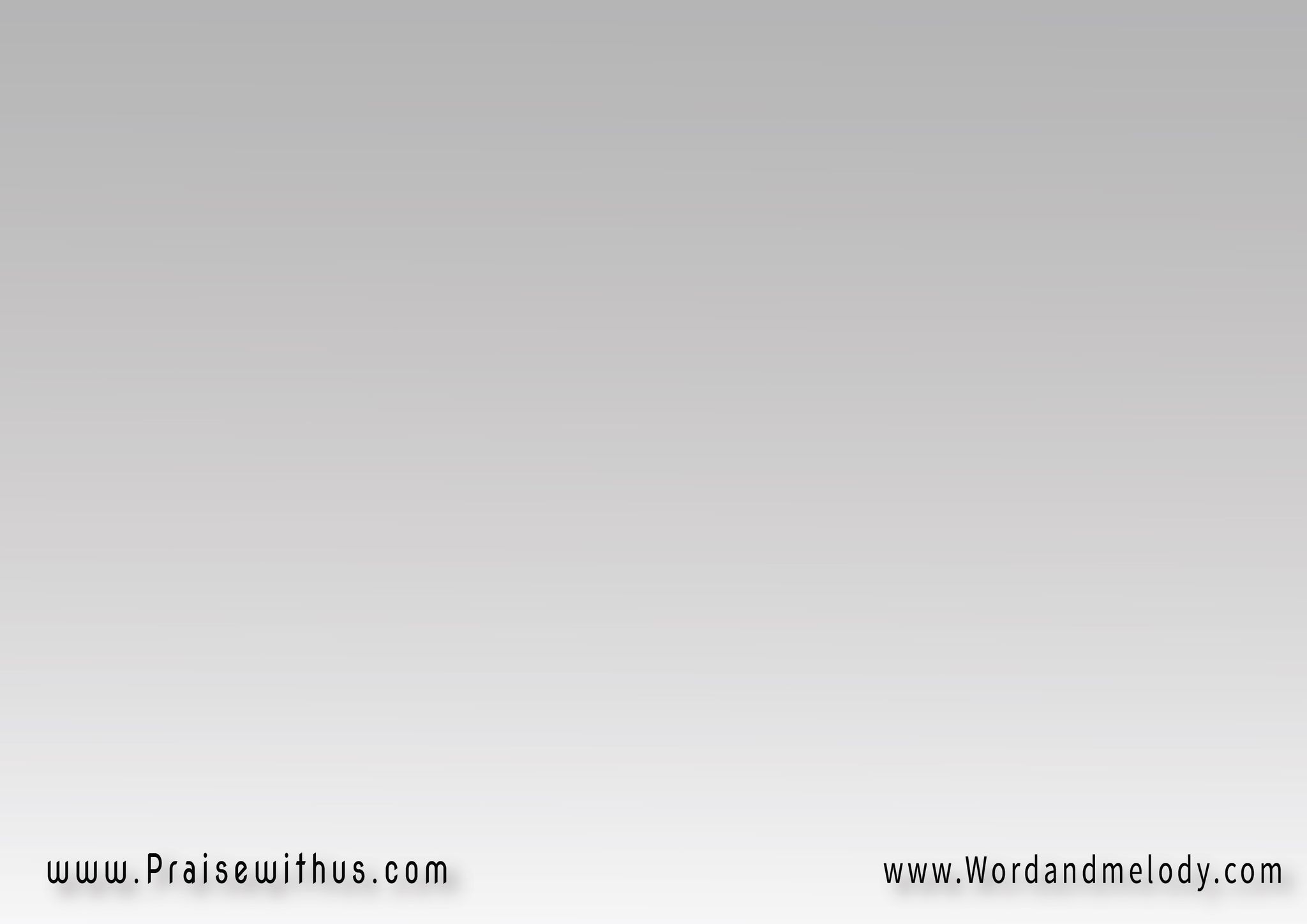 يا مرتبين موكب أعياد:قوموا بينا بالصليبهَنلِّف نتوج فى البلادربنا الحبيب
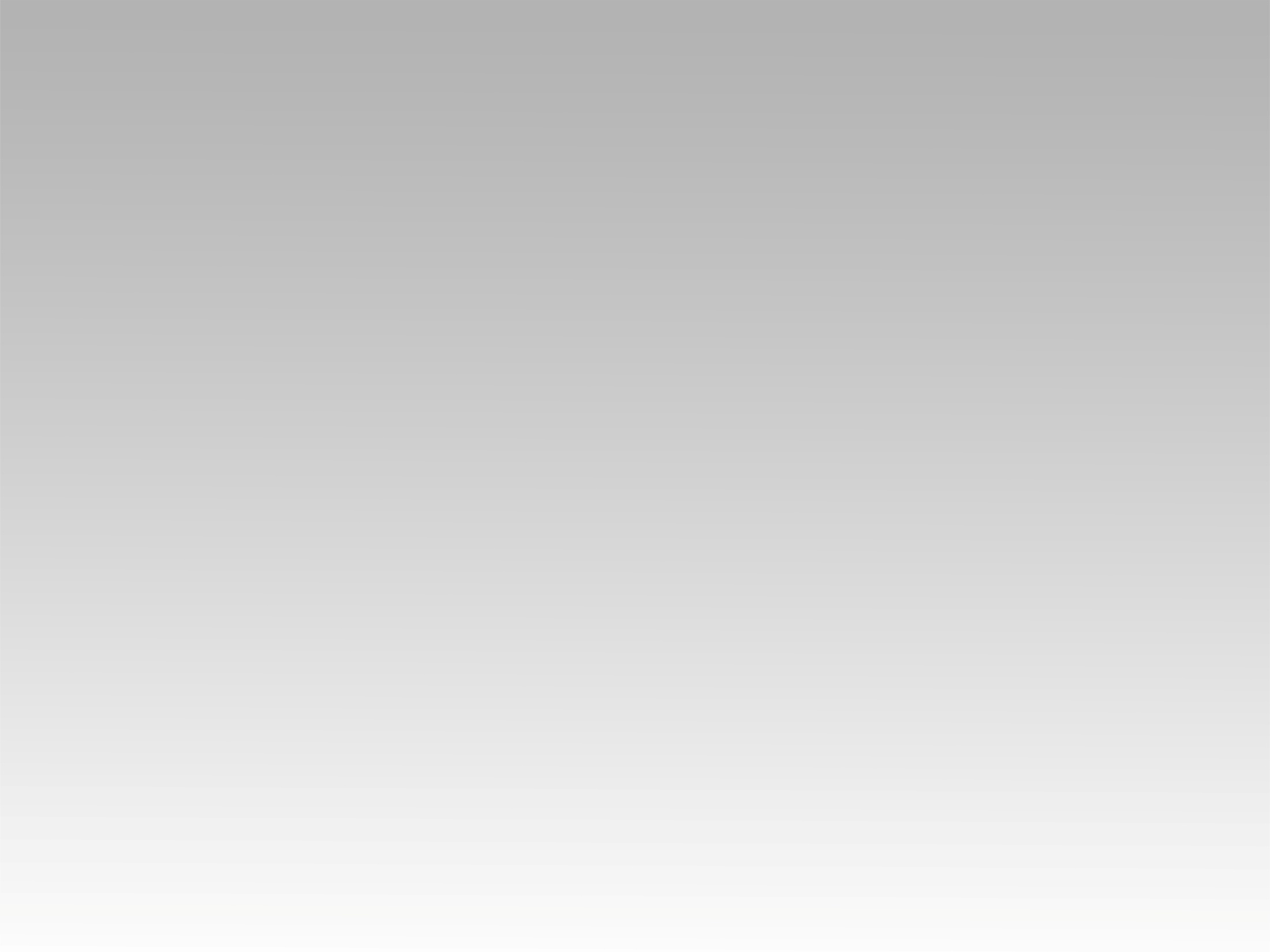 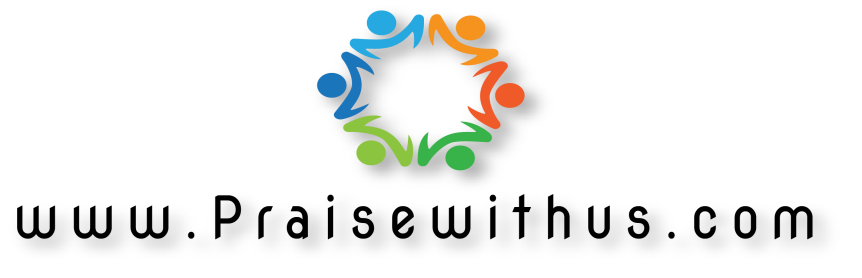